ESTILOS DE APRENDIZAJE
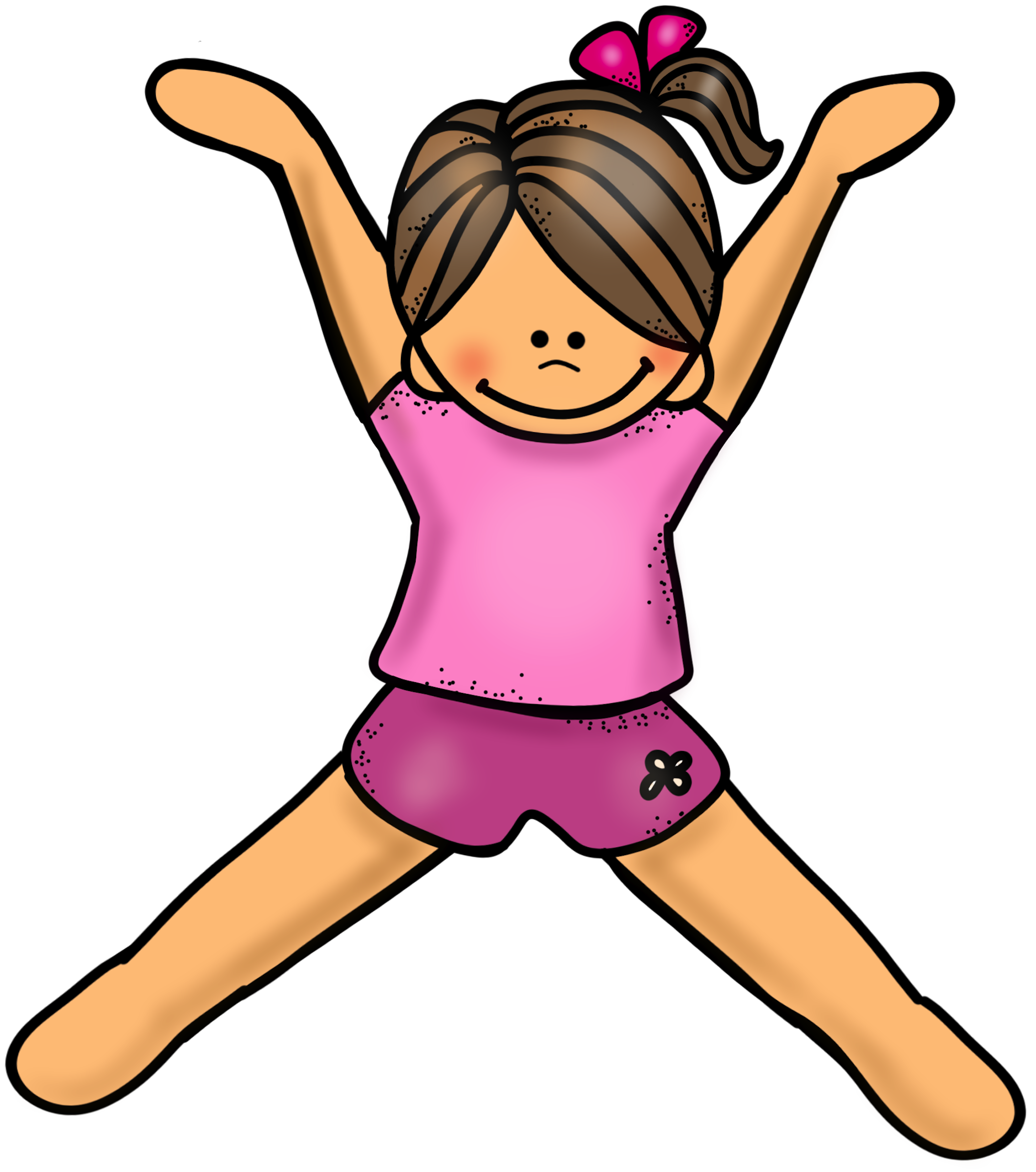 CONVERGENTE
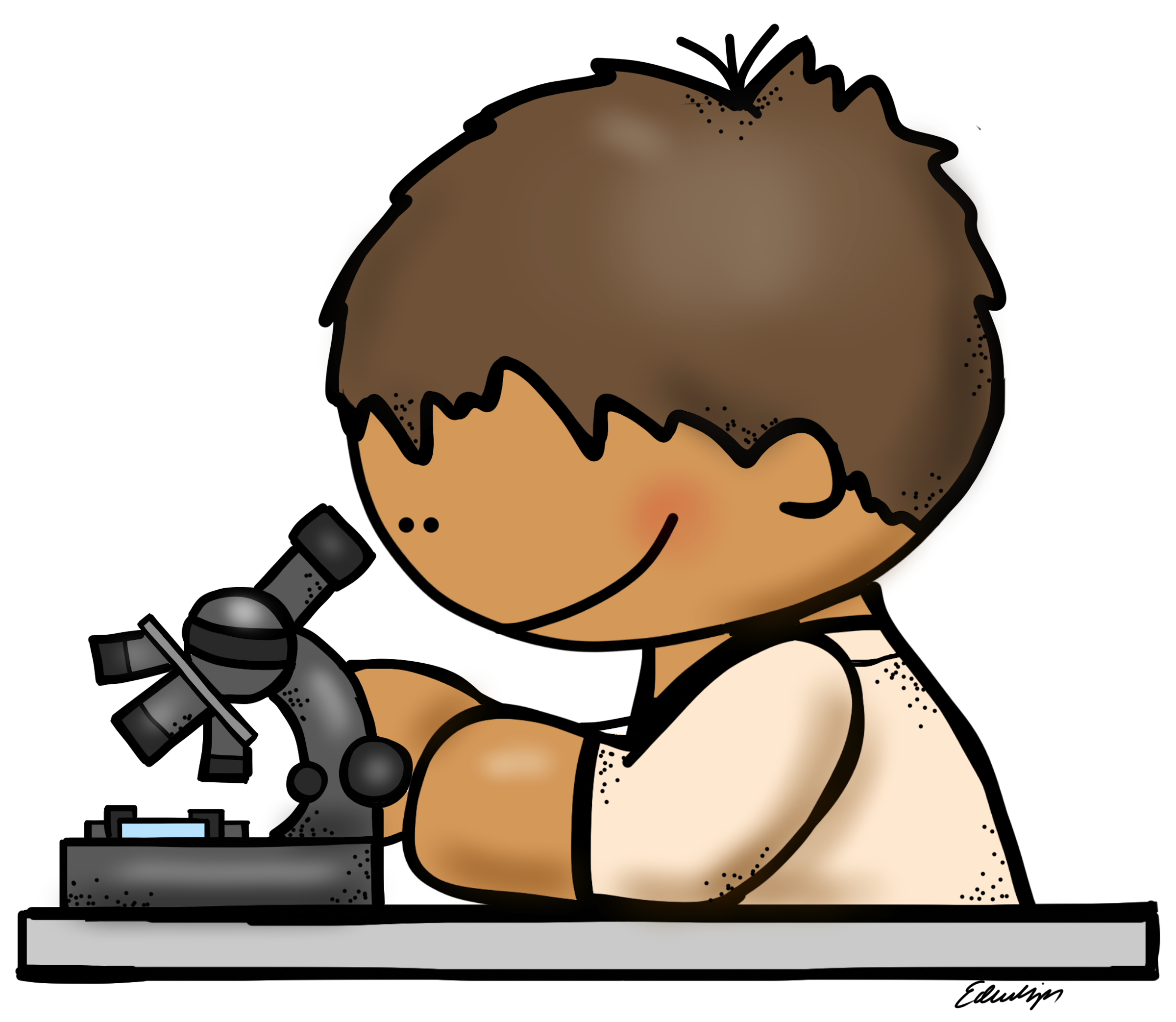 DIVERGENTE
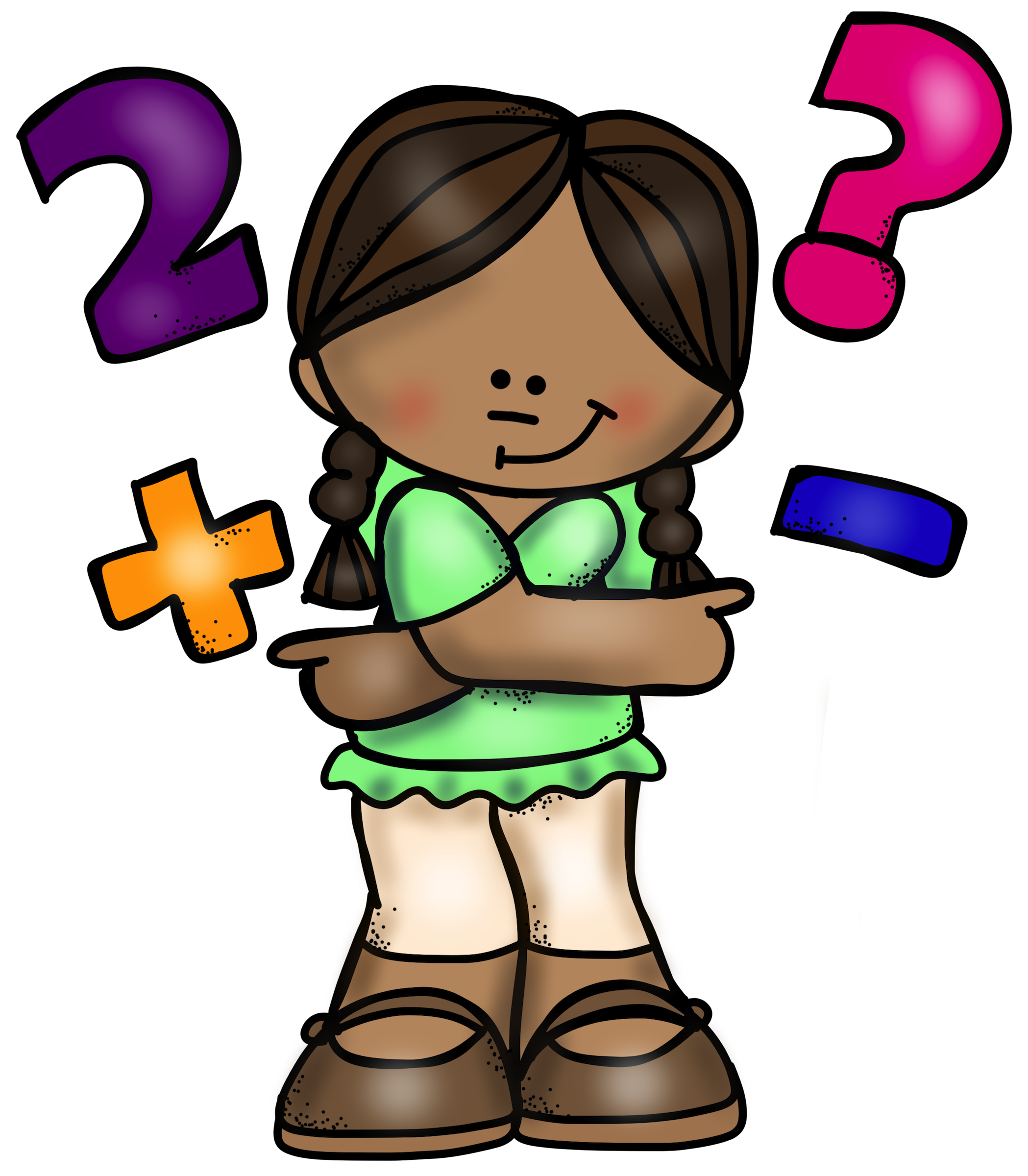 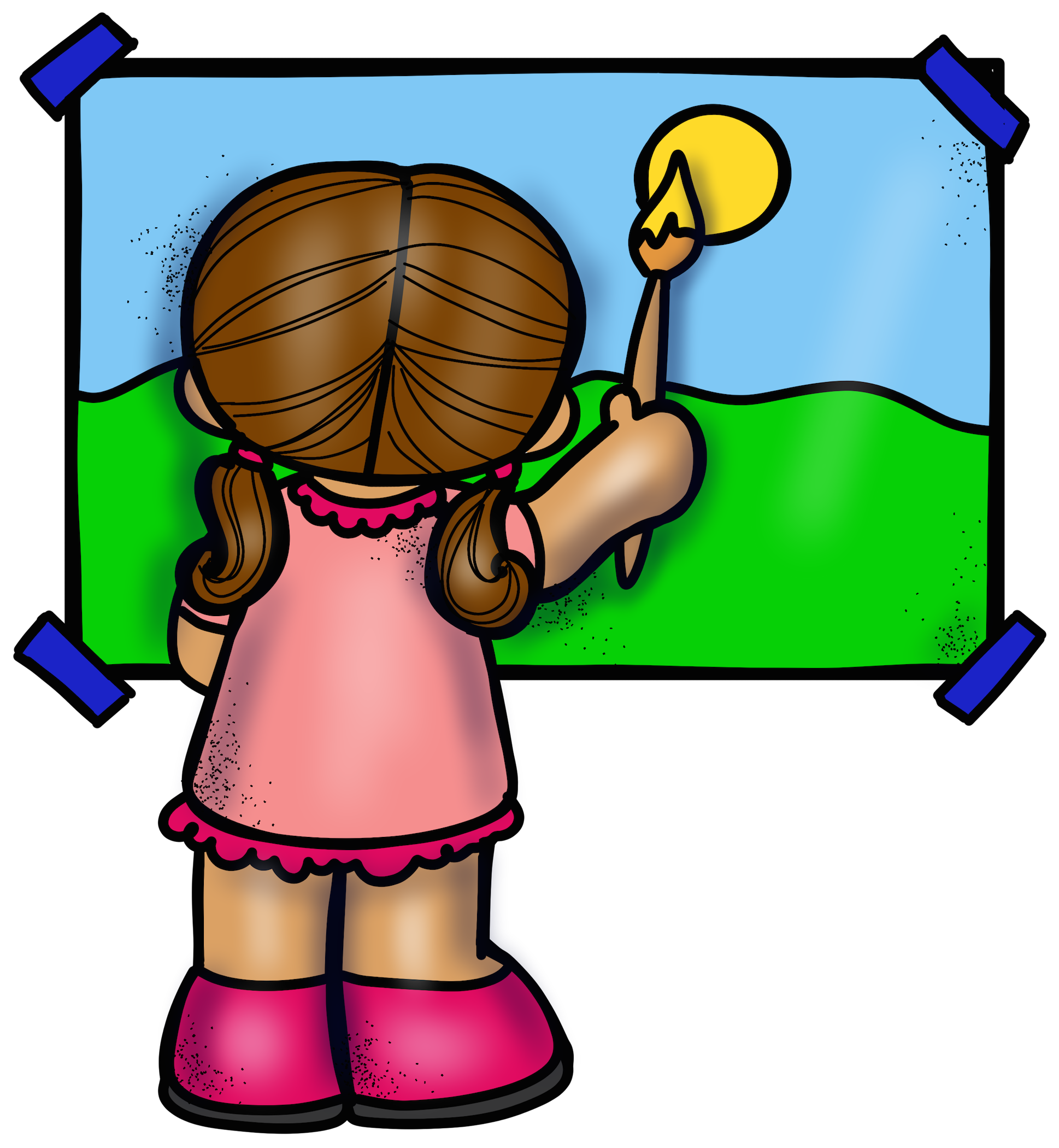 ASIMILADOR
ADAPTADOR
ESTILOS DE APRENDIZAJE
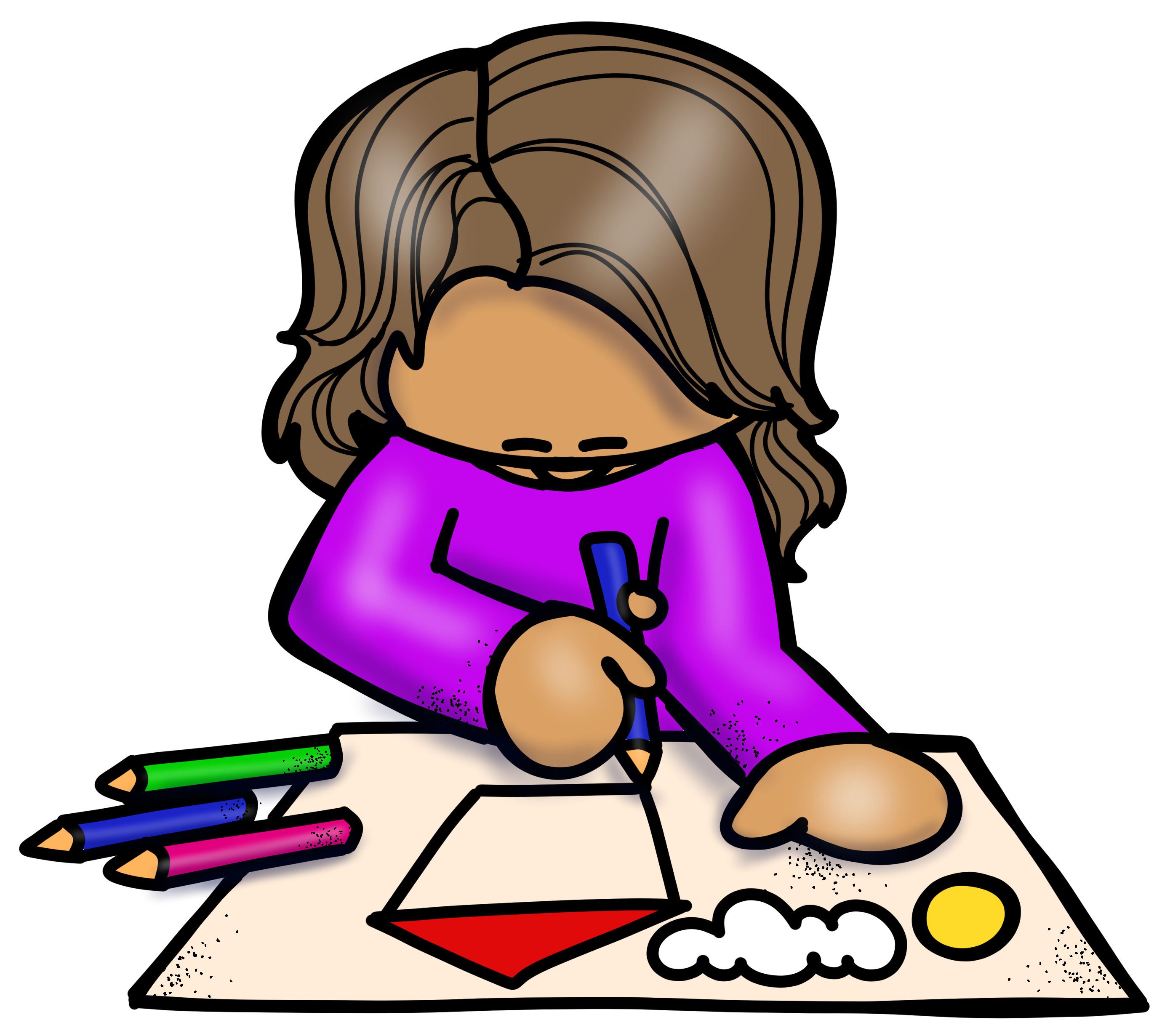 ADAPTADOR
Intuitivo,	anticipa	soluciones.	
Observador,	atento	a	los	detalles.	
Relacionador,	enlaza	los	diversos	contenidos.	
Imaginativo,	grafica	mentalmente.	
Dramático,	vivencia	los	contenidos.	
Emocional,	el	entorno	es	determinante.
ESTILOS DE APRENDIZAJE
DIVERGENTE
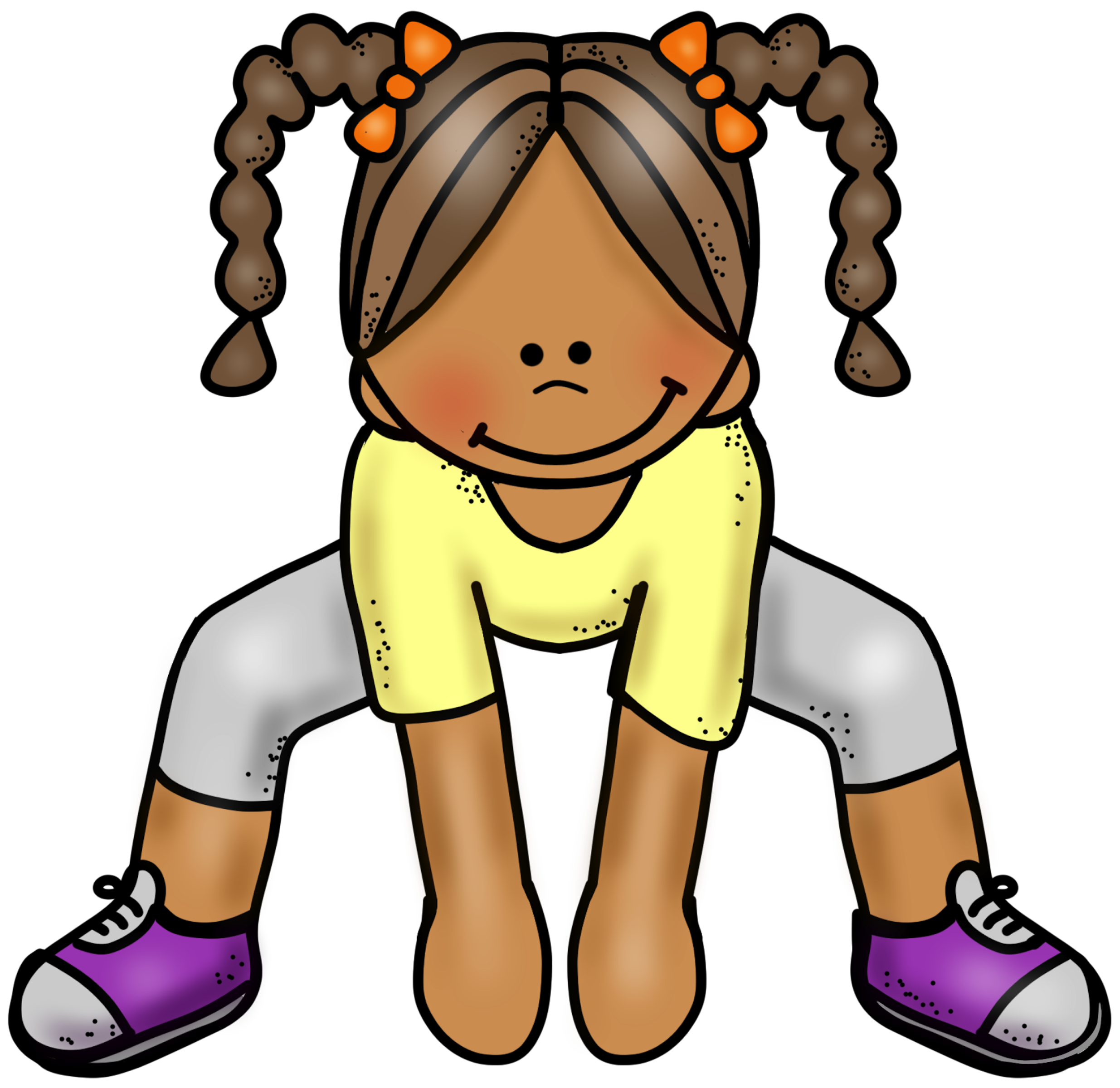 Aprende con el movimiento.
Experimental, reproduce lo aprendido.
Flexible, se acomoda hasta logra aprender.
Creativo, tiene propuestas originales.
Informal, rompe las normas tradicionales.
ESTILOS DE APRENDIZAJE
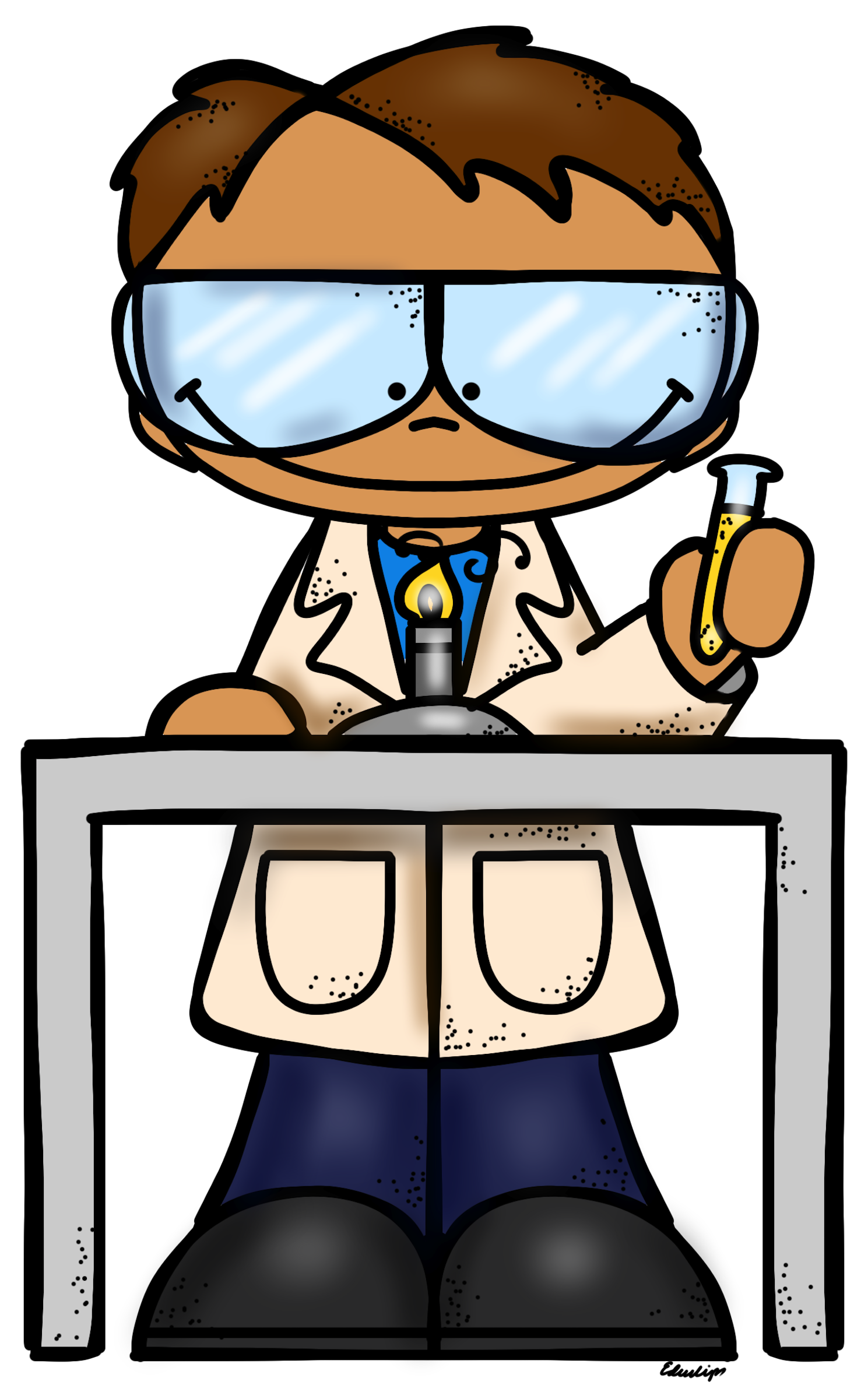 CONVERGENTE
Práctico.
    Transfiere lo aprendido.
    Se involucra en experiencias nuevas.
    Entra fácilmente en materia
    Va a la solución de problemas.
    Es eficiente en la aplicación de la teoría.
ESTILOS DE APRENDIZAJE
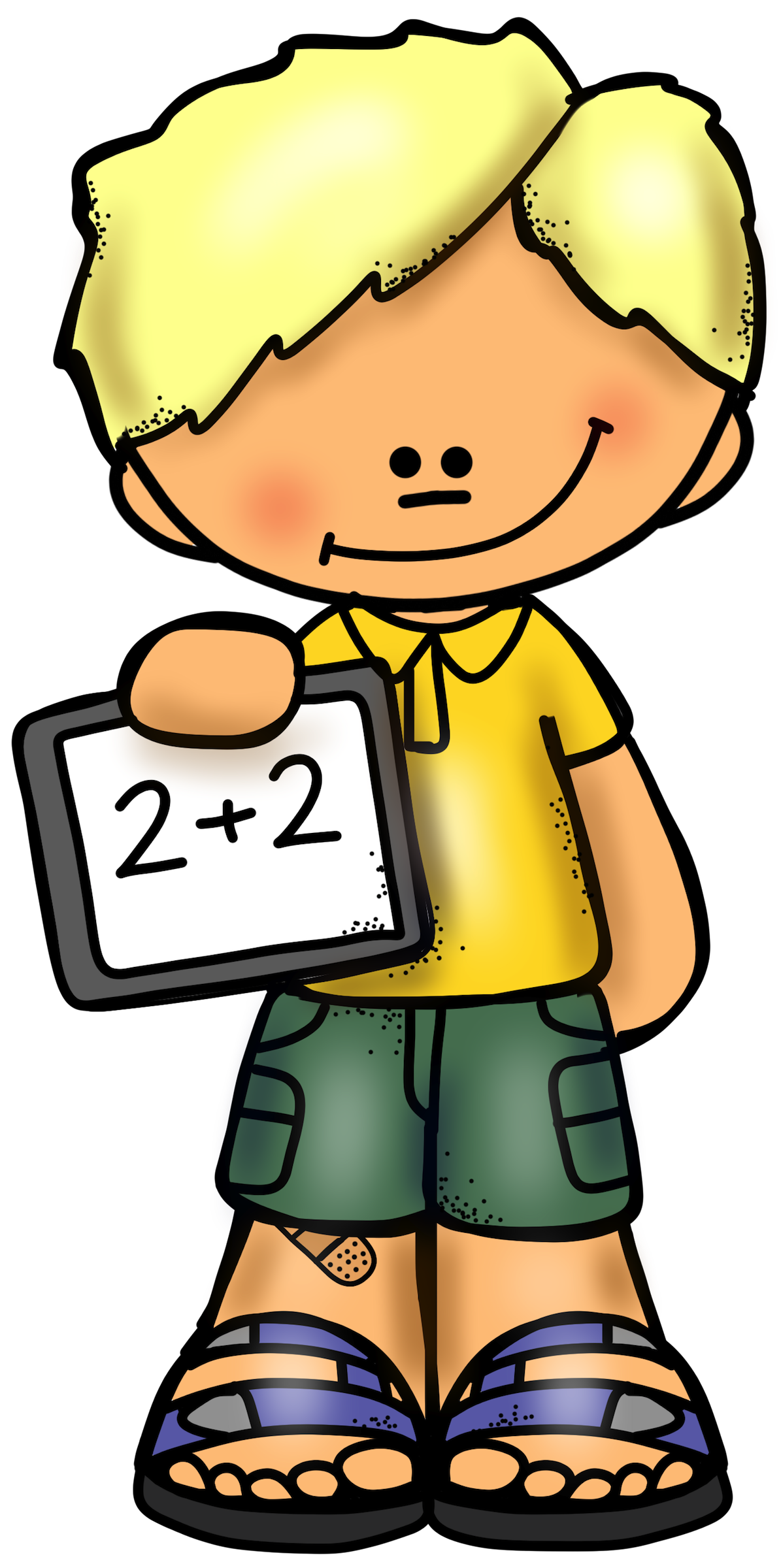 ASIMILADOR
Reflexivo, razona lo aprendido.
Analítico (descompone el mensaje en sus elementos)
Organizado, metódico y sistemático.
Estudioso, se concentra en el aprender.
Lógico, riguroso en el razonamiento.
Racional, considera verdad lo que su razón puede explicar.
Secuencial, tiende al razonamiento deductivo.